防踩踏安全教育培训
汇报时间：202X年

汇报人：xiazaii
1.添加标题
目录
2.添加标题
3.添加标题
4.添加标题
添加标题
这是小标题
opportunities
weakness
请在这里输入文字请在这里输入文字请在这里输入文字请在这里输入文字请
请在这里输入文字请在这里输入文字请在这里输入文字请在这里输入文字请
w
o
strength
threats
s
t
请在这里输入文字请在这里输入文字请在这里输入文字请在这里输入文字请
请在这里输入文字请在这里输入文字请在这里输入文字请在这里输入文字请
这是小标题
您的关键词
请在这里输入文字请在里输入文字请在这里输入文字请在这里输入文字输入文字
请在这里输入文字请在里输入文字请在这里输入文字请在这里输入文字输入文字
请在这里输入文字请在里输入文字请在这里输入文字请在这里输入文字输入文字
这是小标题
step3
step1
请在此添加文字请在此添加文字请在此添加文字
请在此添加文字请在此添加文字请在此添加文字
step4
step2
请在此添加文字请在此添加文字请在此添加文字
请在此添加文字请在此添加文字请在此添加文字
这是小标题
输入小标题
请在此添加文字请在此添加文字请在此添加文字请在此添加文字请在此添加文字请在此添加文字请在此添加文字请在此添加文字
输入小标题
请在此添加文字请在此添加文字请在此添加文字请在此添加文字请在此添加文字请在此添加文字请在此添加文字请在此添加文字
输入小标题
请在此添加文字请在此添加文字请在此添加文字请在此添加文字请在此添加文字请在此添加文字请在此添加文字请在此添加文字
这是小标题
输入小标题
请在此添加文字请在此添加文字请在此添加文字请在此添加文字
输入小标题
请在此添加文字请在此添加文字请在此添加文字请在此添加文字
输入小标题
请在此添加文字请在此添加文字请在此添加文字请在此添加文字
这是小标题
添加标题
输入你的标题
请在此添加文字请在此添加文字请在此添加文字请在此添加文字
输入你的标题
请在此添加文字请在此添加文字请在此添加文字请在此添加文字
添加标题
这是小标题
这是文字
这是文字
请在这里输入文字请在这里输入文字请在这里输入文字请在这里输入
请在这里输入文字请在这里输入文字请在这里输入文字请在这里输入
01
03
这是文字
这是文字
请在这里输入文字请在这里输入文字请在这里输入文字请在这里输入
请在这里输入文字请在这里输入文字请在这里输入文字请在这里输入
04
02
这是小标题
Step 1
Step 2
Step 3
记录
删减
总结
请在这里输入文字请在这里输入文字请在这里输入文字请在这
请在这里输入文字请在这里输入文字请在这里输入文字请在这
请在这里输入文字请在这里输入文字请在这里输入文字请在这
这是小标题
输入小标题
输入小标题
60%
40%
请在此添加文字请在此添加文字请在此添加文字请在此添加文字请在此添加文字
请在此添加文字请在此添加文字请在此添加文字请在此添加文字请在此添加文字
请在此添加文字请在此添加文字请在此添加文字请在此添加文字请在此添加文字
请在此添加文字请在此添加文字请在此添加文字请在此添加文字请在此添加文字
这是小标题
01
02
03
这是文字
这是文字
这是文字
请在这里输入文字请在这里输入文字请在
请在这里输入文字请在这里输入文字请在
请在这里输入文字请在这里输入文字请在
这是小标题
FEMALE
MALE
85%
15%
这输入简述文字
这输入简述文字
这是小标题
输入小标题
输入小标题
请在此添加文字请在此添加文字请在此添加文字请在此添加文字
请在此添加文字请在此添加文字请在此添加文字请在此添加文字
输入小标题
输入小标题
请在此添加文字请在此添加文字请在此添加文字请在此添加文字
请在此添加文字请在此添加文字请在此添加文字请在此添加文字
添加标题
这是小标题
4700
3900
6300
福建
山东
四川
请在此添加文字请在此添加文字请在此添加文字请在此添加文字
请在此添加文字请在此添加文字请在此添加文字请在此添加文字
请在此添加文字请在此添加文字请在此添加文字请在此添加文字
这是小标题
请在此添加文字请在此添加文字请在此添加文字请在此添加文字
请在此添加文字请在此添加文字请在此添加文字请在此添加文字
小标题
小标题
请在此添加文字请在此添加文字请在此添加文字请在此添加文字
请在此添加文字请在此添加文字请在此添加文字请在此添加文字
小标题
小标题
这是小标题
请在此添加文字请在此添加文字请在此添加文字请在此添加文字
step1
请在此添加文字请在此添加文字请在此添加文字请在此添加文字
step2
请在此添加文字请在此添加文字请在此添加文字请在此添加文字
step3
请在此添加文字请在此添加文字请在此添加文字请在此添加文字
step4
这是小标题
工具
请在这里输入文字请在这里输入文字请在这里输入文字请在这里输入文字请
清除
载体
请在这里输入文字请在这里输入文字请在这里输入文字请在这里输入文字请
请在这里输入文字请在这里输入文字请在这里输入文字请在这里输入文字请
这是小标题
小标题
请在这里输入文字请在这里输入文字请在这里输入
小标题
小标题
请在这里输入文字请在这里输入文字请在这里输入
请在这里输入文字请在这里输入文字请在这里输入
这是
标题
这是
标题
这是
标题
这是小标题
您的小标题
您的小标题
请在这里输入文字请在这里输入文字请在这里输入
请在这里输入文字请在这里输入文字请在这里输入
您的小标题
请在这里输入文字请在这里输入文字请在这里输入
这是小标题
小标题
小标题
小标题
小标题
请在此添加文字请在此添加文字请在此添加文字请在此添加文字
请在此添加文字请在此添加文字请在此添加文字请在此添加文字
请在此添加文字请在此添加文字请在此添加文字请在此添加文字
请在此添加文字请在此添加文字请在此添加文字请在此添加文字
这是小标题
请在这里输入文字请在这里输入文字请在这里输入文字请在这里输入文字请在这里
10%
请在这里输入文字请在这里输入文字请在这里输入文字请在这里输入文字请在这里
25%
请在这里输入文字请在这里输入文字请在这里输入文字请在这里输入文字请在这里
72%
添加标题
这是小标题
01
请在这里输入文字请在这里输入文字
厦门
02
福州
请在这里输入文字请在这里输入文字
03
上海
请在这里输入文字请在这里输入文字
04
北京
请在这里输入文字请在这里输入文字
05
广州
请在这里输入文字请在这里输入文字
这是小标题
小标题
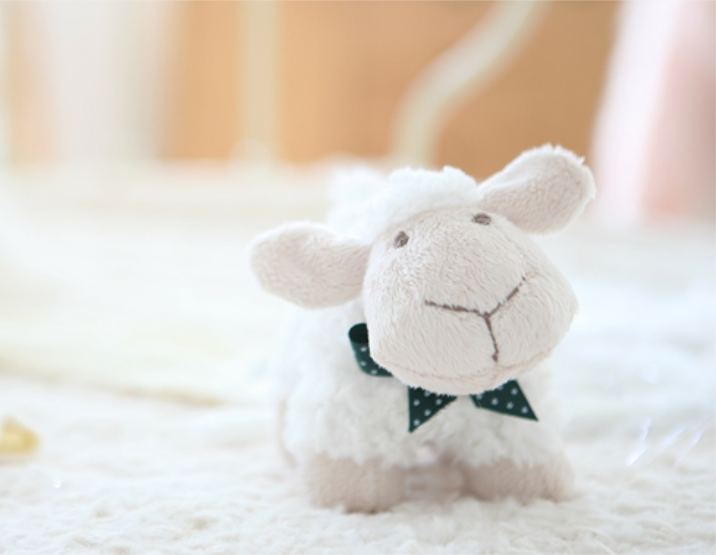 请在这里输入文字请在这里输入文字请在这里输入文字请在这里输入文字请在这里输入文字请在这里输入文字请在这里输入
小标题
请在这里输入文字请在这里输入文字请在这里输入文字请在这里输入文字请在这里输入文字请在这里输入文字请在这里输入
这是小标题
请在此添加文字请在此添加文字请在此添加文字请在此
文字
10%
请在此添加文字请在此添加文字请在此添加文字请在此
文字
25%
请在此添加文字请在此添加文字请在此添加文字请在此
文字
72%
请在此添加文字请在此添加文字请在此添加文字请在此
文字
这是小标题
铜牌
银牌
金牌
请在这里输入文字请在这里输入文字请在这里输入文字请在这
请在这里输入文字请在这里输入文字请在这里输入文字请在这
请在这里输入文字请在这里输入文字请在这里输入文字请在这
这是小标题
小标题
第一名
请在这里输入文字请在这里输入文字请在这里输入文字请在这里输入文字请在这里输入文字请在这里输入文字请在这里输入
第二名
第三名
小标题
请在这里输入文字请在这里输入文字请在这里输入文字请在这里输入文字请在这里输入文字请在这里输入文字请在这里输入
感谢您的倾听
感谢一路有你